I.E INSTITUTO TECNICO AGROPECUARIO-ITA”
TAMESIS – ANTIOQUIA – COLOMBIA
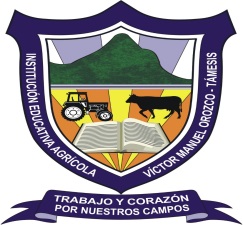 CRONOGRAMA GENERAL DE  ACTIVIDADES  NOVIEMBRE  DE 2024
Al cronograma se articulan fechas y actividades que se presenten y sean de carácter oficial; podrá modificarse de acuerdo a las necesidades institucionales.  
Reunión Consejo Académico noviembre 26
El día 01 Consejo directivo.
LAS ACTIVIDADES TODAS, ENTRE EL 25 Y 29 HACEN PARTE DE LA JORNADA LABORAL Y SE REALIZARAN EN LAS SEDES ITA Y VMO
Elkin Patiño P
Rector
"Tanto si piensas que puedes, como si piensas que no puedes, estás en lo cierto“ Henrry Ford.